Enforcing data privacy in systems
Deepak Garg
dg@mpi-sws.org
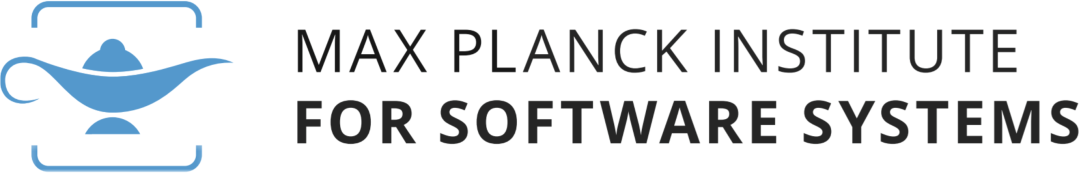 Private data is pervasive
Many services collect and use private data
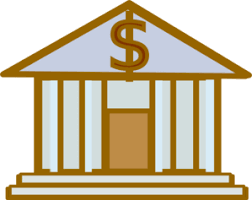 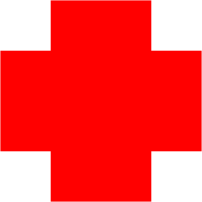 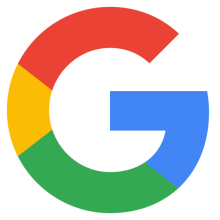 Service
Online services
Medical services
Banks, credit companies
Private data collected
Income, account balances,
credit history, contact information
Medical records,
insurance information,
contact information
Search history, interests, 
photos, emails, posts, 
contact information
Uses
Treatment, billing,
insurance claims
Financial services, marketing, 
personalized products
Online socialization,
content personalization,
targeted ads, notification
Concern: Private data may leak or be misused
Affects both users and service providers
Threats to data privacy
“Conflicted” provider

Insider leaks

Software bugs
“Conflicted” provider
Provider has a business interest in misusing data
Provider shares data with third-parties covertly
Shared data -> Data analytics -> Marketers/Advertizers -> Revenue
Example: Flashlight apps on mobile phones
Provider re-purposes data internally
Data analytics -> Marketers/Advertizers -> Revenue
Example: MoviePass business model
Provider turns blind-eye to data exfiltration
Shared data -> Data analytics -> Marketers/Advertizers -> Revenue
Example: Facebook and Cambridge Analytica, Facebook Ad API
“Conflicted” provider: Solution
Technical solutions are ineffective
Provider may refuse to apply any privacy technique we develop!
Data privacy relies on legal frameworks to penalize providers, and market economics (loss of business)
Most developed countries have data privacy laws
US: Domain-specific laws (HIPAA for medical data, GLBA for financial data)
EU: General data-protection regulation (GDPR)
Developing countries are creating data privacy laws
Insider leaks
Provider is honest, but an employee leaks/misuses data
Whistleblowing
Example: Edward Snowden leaks
Curious employee
Example: Viewing medical records of relatives and neighbors
Disgruntled employee
Monetary gain
Insider leaks: Solution
Technical component
Provider configures internal system to limit access to only those who need it
E.g., The receptionist of a hospital does not need access to detailed medical histories
“Principle of least privilege”
Incentives component
Risk of leak/misuse by those who really need access may remain (e.g., all medical staff has full access)
Addressed through an audit, monitoring and punishment mechanism
Software bugs
Provider and its employees are honest, but provider’s software has bugs that may leak data
Example: Heartbleed in OpenSSL, a very widely-used cryptographic library (implementation bug)
Example: HotCRP, a popular conference management system, revealed supposedly anonymous reviewer names to authors in some cases (logical bug)
Technical solutions can really help here
Software bugs: Do we need a solution?
Chickening-out: Write your software carefully, bug-free!
Non-starter in the real world
A typical large software has 10s of millions of lines of code (10 MLoC)
Software is often developed by loosely-coordinated teams
Rapid software release cycles, insufficient time to debug (functionality first!)
Requires thinking that programmers are not trained for
Software bugs: Solutions
Technical solutions help eliminate data-leak bugs
Use standard bug-elimination methods, but tailor to data leaks:
Verification: Eliminate bugs without running code
Testing: Run code in controlled environments to look for bugs
Runtime monitoring: Prevent bugs from manifesting in production
Tailoring to data leaks is challenging
Data leaks due to bugs: Classification
How is the leak induced?
Passive leak: A leak that occurs in the regular course of using the system, no need to induce leak from outside (e.g., HotCRP bugs)
Active leak: A leak that must be induced by extraordinary actions of outsiders, i.e., by explicit attacks (e.g., Heartbleed)
How does the leak happen?
Overt leak: A leak that occurs on a channel that has been considered during system design
Covert leak: A leak that occurs on a channel that has not been considered during system design (e.g., exec. time depends on private data). Also called side-channel leaks.
Data leaks due to bugs: Classification
Must consider new channels
Difficulty of technical solution
Must consider unusual inputs
Research area:
Classic security
(~50 years old)
Difficulty of technical solution
Research area:
Side-channel leaks
(~20 years old)
Research area: 
Software security
(~30 years old)
Summary of research on data privacy
Data privacy is not just a computer science problem!
“Conflicted” provider
Cannot trust provider
Intersection with law, economics, game theory.
Trust provider, not its employees
Insider leaks
Trust provider, employees, not the software
Software bugs
Information flow control
Overt passive data leaks due to software bugs
Example: Typical online service
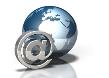 Front-end
(OSN)
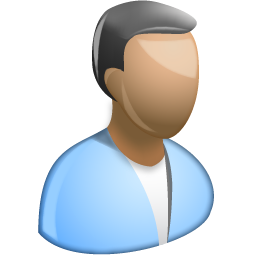 Indexer
Search engine
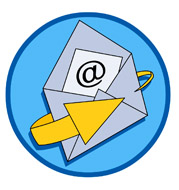 WWW
Email
Front-end
(Email)
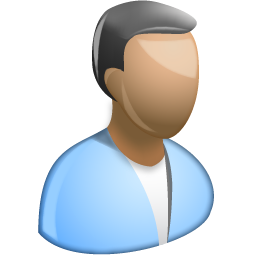 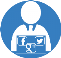 Indexer
Search engine
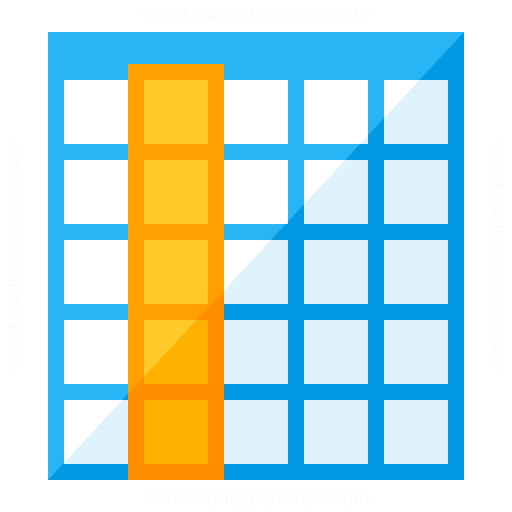 Online posts
Front-end
(Text search)
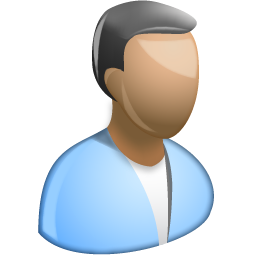 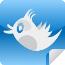 Index
User history
Streams
Example: How it works
Pre-computed
Query
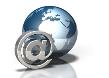 Front-end
(OSN)
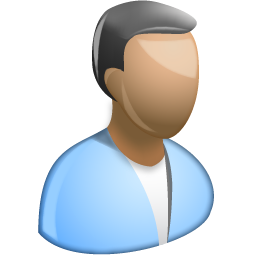 Indexer
Search engine
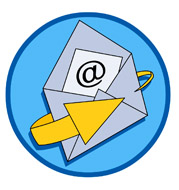 Search results
WWW
Email
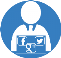 Indexer
Search engine
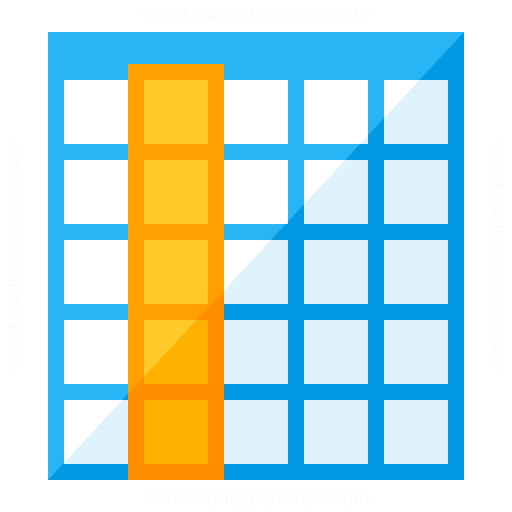 Online posts
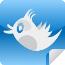 Index
User history
Streams
Actual data to show to Bob
Example: Policies
Hide from users in Germany
Privacy requirements may come from different sources: Law, user preferences and provider.
Alice only
Public
The privacy requirement of a data item is called its policy.
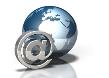 Front-end
(OSN)
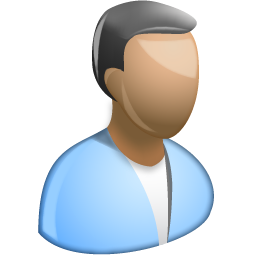 Indexer
Search engine
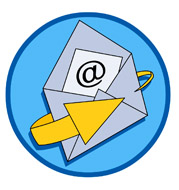 Alice’s friends only
WWW
Email
Front-end
(Email)
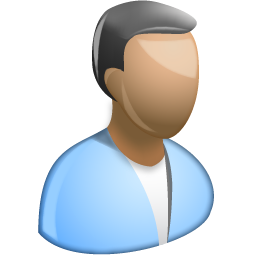 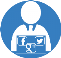 Data privacy holds when every data item is always used only as allowed by its policy.
Indexer
Search engine
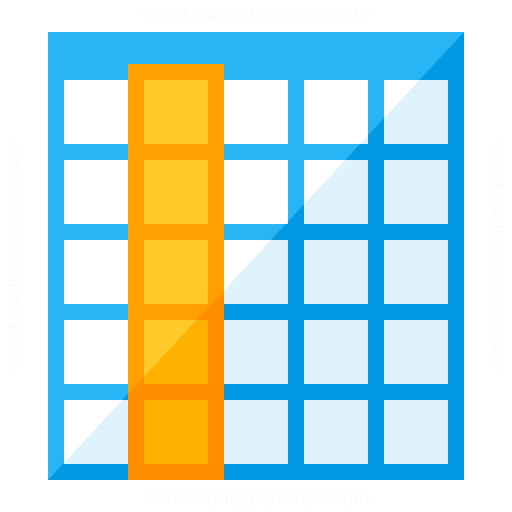 Online posts
Front-end
(Text search)
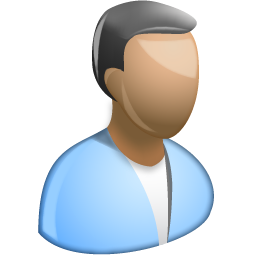 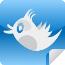 Index
User history
Expires at time T
Logging requirement
Streams
Example: Concern
Hide from users in Germany
Concern: Bugs in the software may leak data in contravention to policy
Alice only
Public
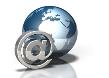 Front-end
(OSN)
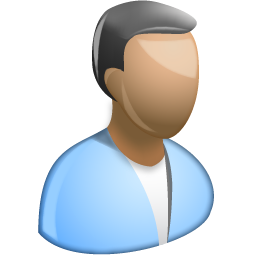 Indexer
Search engine
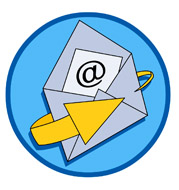 Example: A search engine bug may cause Alice’s private email to show up in Bob’s search
Alice’s friends only
WWW
Email
Front-end
(Email)
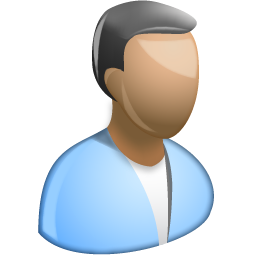 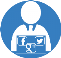 Indexer
Plausible: Software has 10s of million lines of code and is written over time by many developers
Search engine
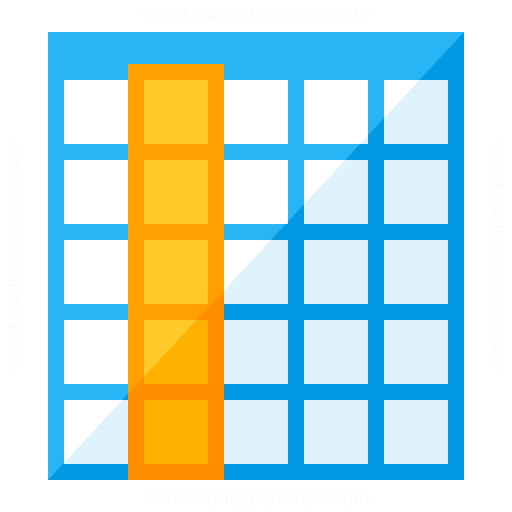 Online posts
Front-end
(Text search)
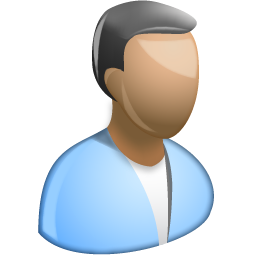 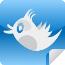 Index
User history
Expires at time T
Logging requirement
Streams
Example: Goal
Hide from users in Germany
Concern: Bugs in the software may leak data in contravention to policy
Alice only
Public
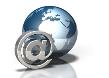 Front-end
(OSN)
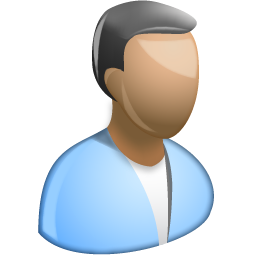 Indexer
Search engine
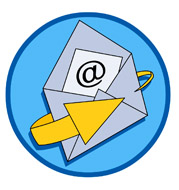 Goal: Develop tools and techniques to help the provider enforce all policies, despite bugs
Alice’s friends only
WWW
Email
Front-end
(Email)
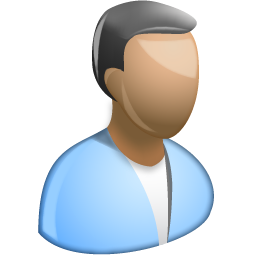 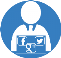 Indexer
Search engine
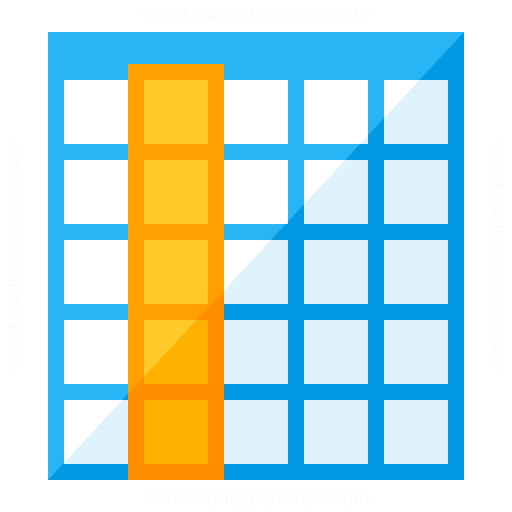 Online posts
Front-end
(Text search)
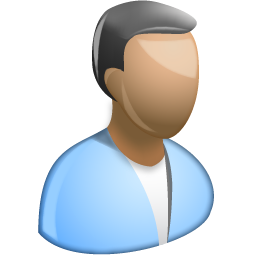 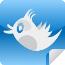 Index
User history
Expires at time T
Logging requirement
Streams
Broad approaches
Runtime monitoring
Most of the lectures
Add a lightweight layer that monitors your software’s execution in production and enforces policies
Fully enforces policies despite bugs; usually easy to use
Does not fix bugs; time and CPU overhead in deployment
Verification
Towards the end, time permitting
Static analysis to check that your software enforces policies
Fully enforces policies; fixes bugs during development; no overhead during deployment
Requires coding in specific, analysis-friendly styles; may not scale
Testing
Test your software in simulated environments for bugs
Fixes bugs during development; no overhead during deployment
Cannot enforce policies perfectly since testing coverage is usually limited
Privacy using Runtime monitoring
Thoth: Comprehensive policy compliance in data retrieval systems. Eslam Elnikety, Anjo Vahldiek-Oberwagner, Aastha Mehta, Deepak Garg and Peter Druschel. USENIX Security Symposium, 2016.
Goal: Enforce all policies, despite bugs
Recap: Goal
Assume: Provider wants to enforce policies; will deploy a reasonable soluton.
Reasonable = Low overhead, non-disruptive.
Hide from users in Germany
Alice only
Public
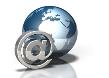 Front-end
(OSN)
Assume: Provider attaches correct policies to all data sources
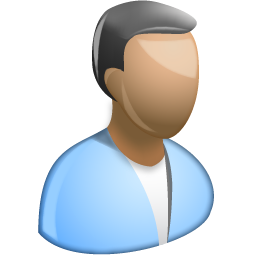 Indexer
Search engine
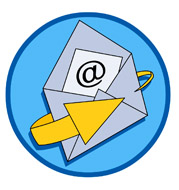 Alice’s friends only
WWW
Email
Front-end
(Email)
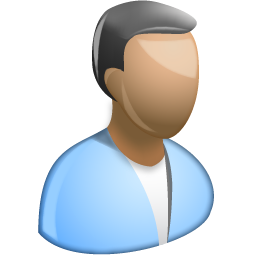 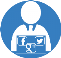 Indexer
Search engine
Separate question: How are policies represented?
Deep question
We’ll just assume some parseable syntax
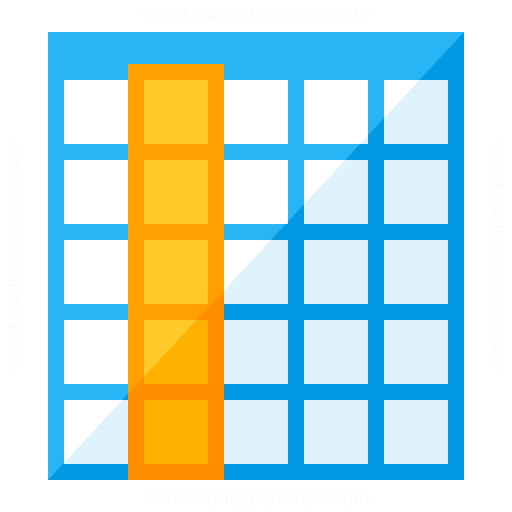 Online posts
Front-end
(Text search)
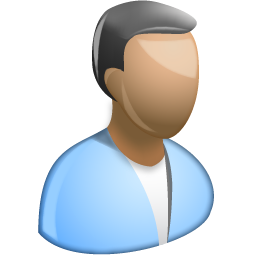 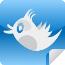 Index
User history
Expires at time T
Logging requirement
Streams
What does it mean to enforce a policy?
As the data item flows through the pipeline, if it goes out at any point, then the recipient must be Alice’s friend.
Policy should also apply to data derived from this item.
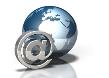 Alice’s friends only
Front-end
(OSN)
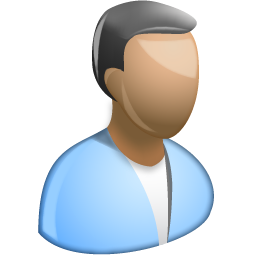 Indexer
Search engine
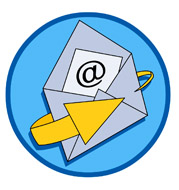 Definition of policy enforcement 
A source data item’s policy must be applied whenever the item or data derived from it leaves the system.
WWW
Email
Front-end
(Email)
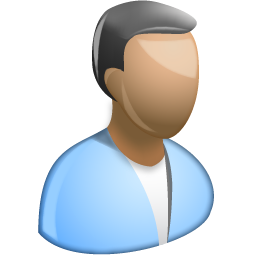 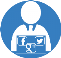 Indexer
Search engine
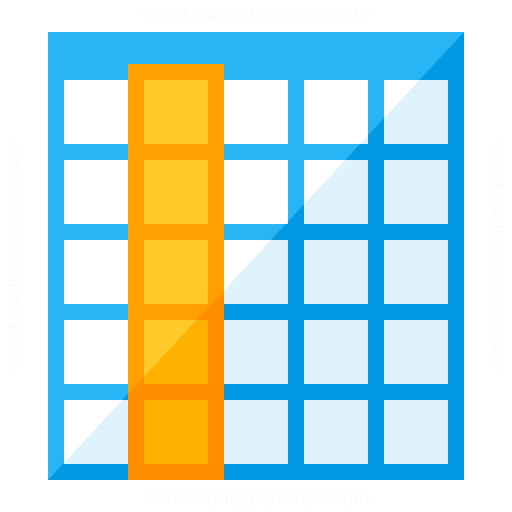 Online posts
Front-end
(Text search)
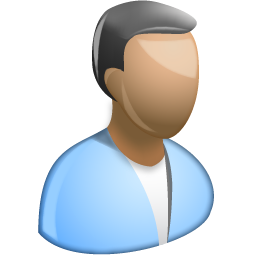 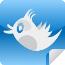 Index
User history
Streams
Enforces policies despite application bugs!
“Runtime monitor”
Enforcement: High-level idea
Build a separate software layer that:
Great! But, how do we do all this?
1. Tracks data as it flows through the system
Coming soon
2. Propagates policies with the data
3. Whenever data leaves the system, checks the attached policy
Requires that our new software layer know which user is connected to the system
(Can be done, needs change to the way users connect, not covered here)
Broad approach is often called “information flow control”
Designing the monitor
Step 1: Make tasks like “indexer” concrete
Compatible with existing pipelines
Task -> OS process (may be on different machines)
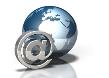 Front-end
(OSN)
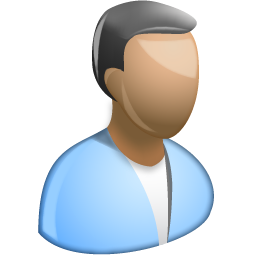 Indexer
Search engine
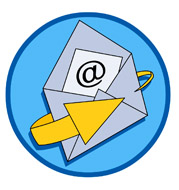 WWW
Email
Front-end
(Email)
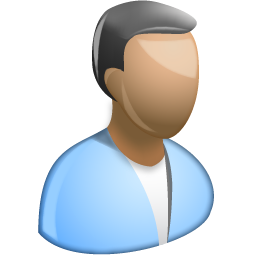 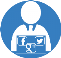 Indexer
Search engine
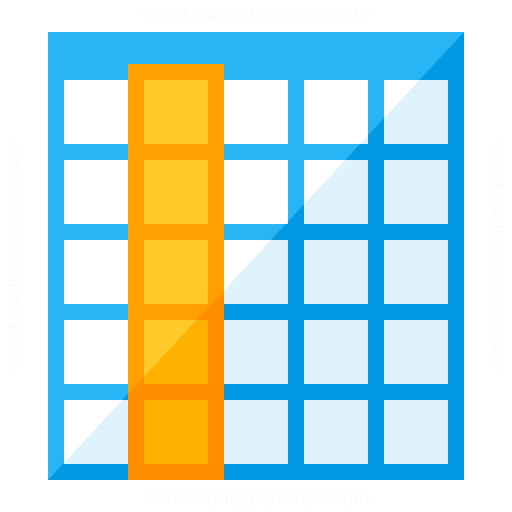 Online posts
Front-end
(Text search)
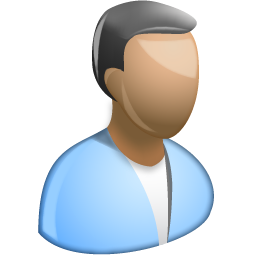 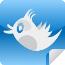 Index
User history
Streams
Designing the monitor
Step 2: Make “data items” concrete
Data item -> Conduit (any OS abstraction for data containers, e.g., files, pipes, network sockets).
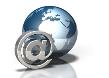 Front-end
(OSN)
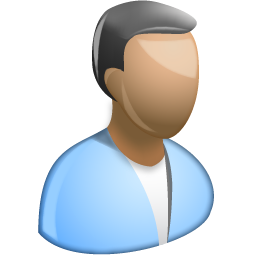 Indexer
Search engine
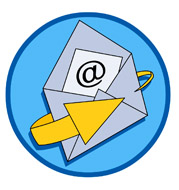 WWW
Email
Front-end
(Email)
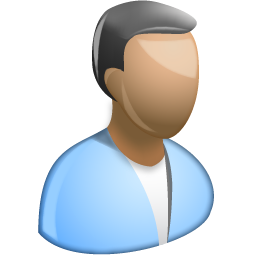 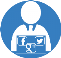 Indexer
Search engine
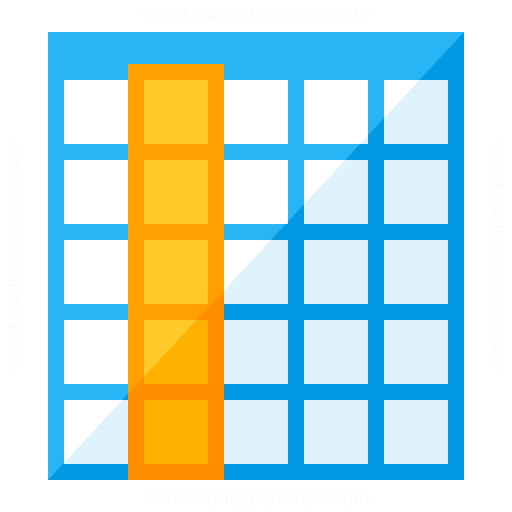 Online posts
Any communication between tasks must go through a conduit (by OS restrictions).
Front-end
(Text search)
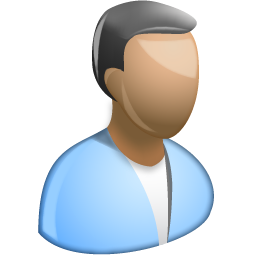 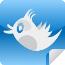 Index
User history
Streams
Designing the monitor
Step 3: “Sandbox” each pipeline process
Intercept any read/write of a conduit by a process and transfer control to our new monitor
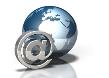 Front-end
(OSN)
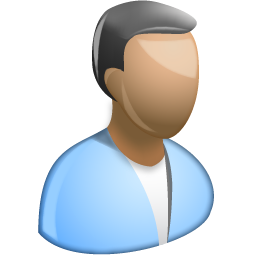 Indexer
Search engine
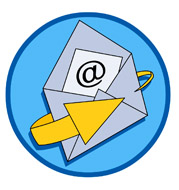 WWW
Email
Front-end
(Email)
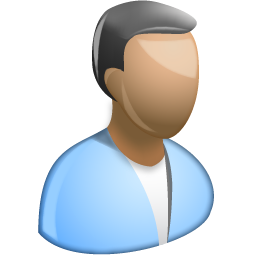 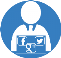 Indexer
Search engine
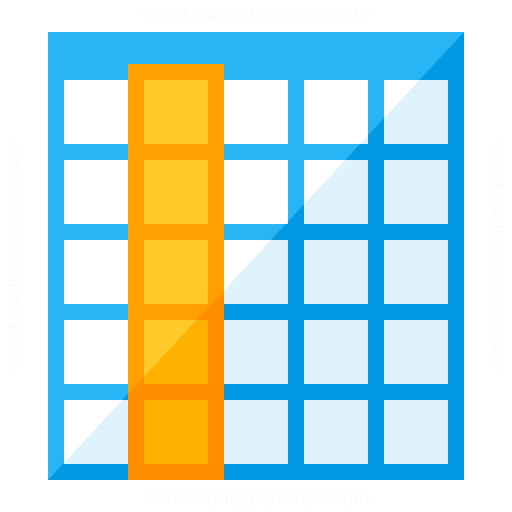 Online posts
Front-end
(Text search)
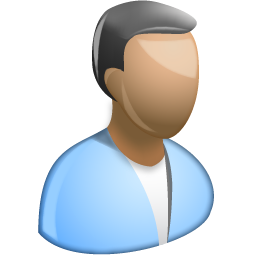 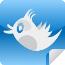 Index
User history
Streams
How sandboxing works
Runtime monitor
Read syscall
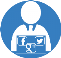 Online post
userspace
OS kernel
Similar interception on a write
Simple kernel modification
What the runtime monitor actually does
If data from conduit A is used to compute an update to conduit B, B inherits A’s policy
“Taint”
Runtime monitor
Write syscall
Read syscall
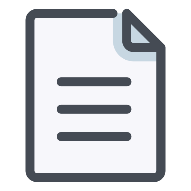 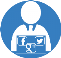 Online post
userspace
OS kernel
Simple kernel modification
What the runtime monitor actually does
What should the new taint be?
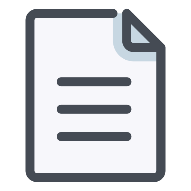 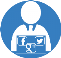 Runtime monitor
Write syscall
Read syscall
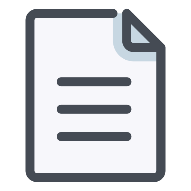 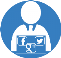 Online post
userspace
OS kernel
Simple kernel modification
Runtime monitor
Policy propagation along a pipeline
Check that Bob is Alice’s friend
Alice’s friends only
Bob
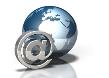 Front-end
(OSN)
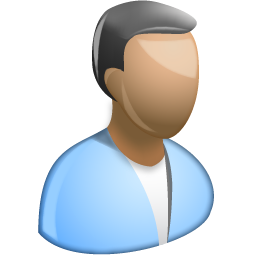 Indexer
Search engine
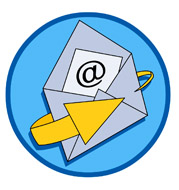 WWW
Email
Front-end
(Email)
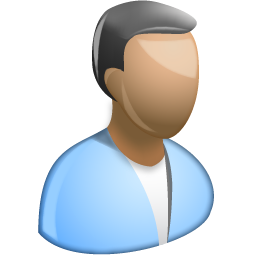 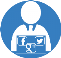 Indexer
Search engine
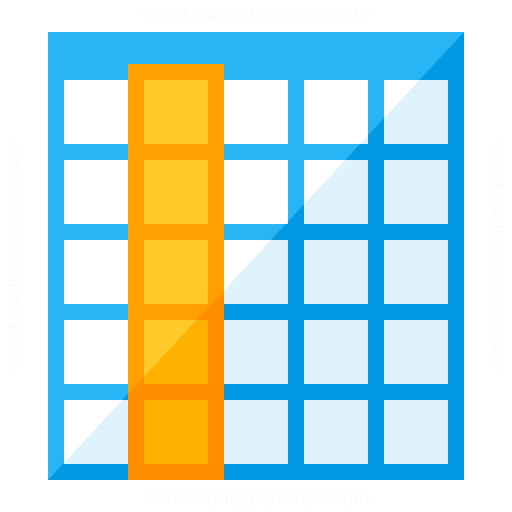 Online posts
Front-end
(Text search)
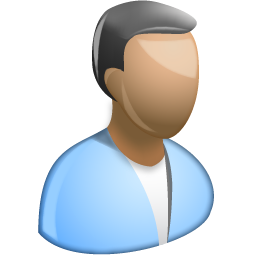 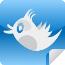 Just this basic idea works well in some applications. Here, there are (at least) two problems. What are they?
Index
User history
Streams
Runtime monitor
Problem 1: Front-end taints
Nothing can be sent to Charlie!
Check that Bob is Alice’s friend
Charlie is not Alice’s friend!
Alice’s friends only
Bob
Charlie
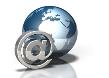 Front-end
(OSN)
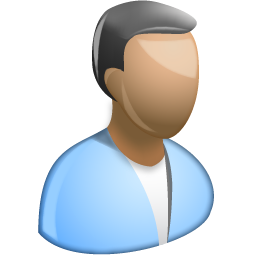 Indexer
Search engine
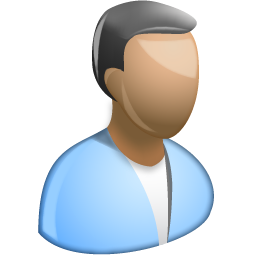 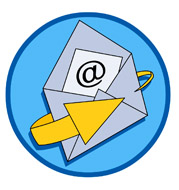 WWW
Re-exec’ing has a per-session cost, which can be reduced with OS techniques.                   [Litton et al’16]
Email
Front-end
(Email)
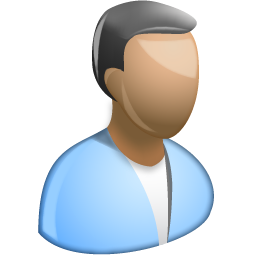 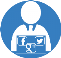 Indexer
Search engine
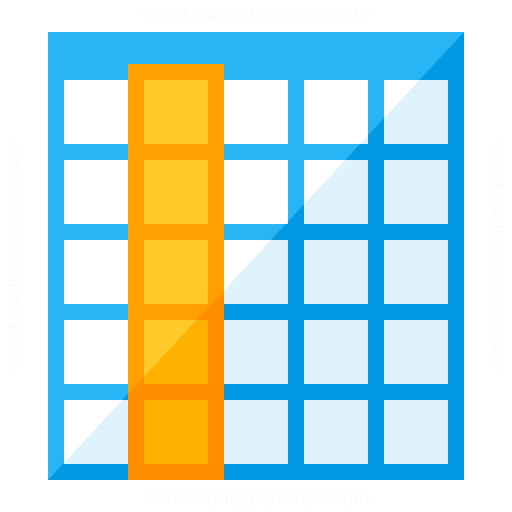 Online posts
Front-end
(Text search)
Well-know problem. Change front-end behavior: Process must be re-exec’ed after each user session.
Front-ends are web servers. They typically re-use processes across connected users.
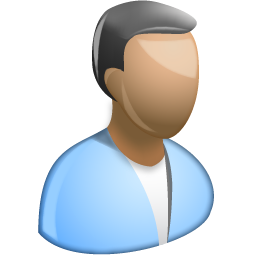 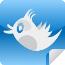 Index
User history
Streams
Runtime monitor
Problem 2: Indexer taints
Bob only
Alice only
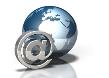 Front-end
(OSN)
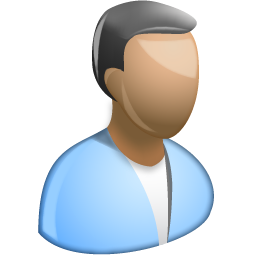 Indexer
Search engine
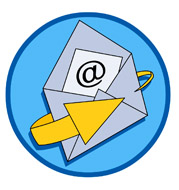 WWW
Email
Front-end
(Email)
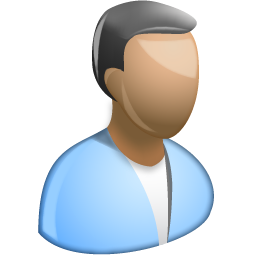 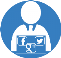 Indexer
Search engine
Who can read here?
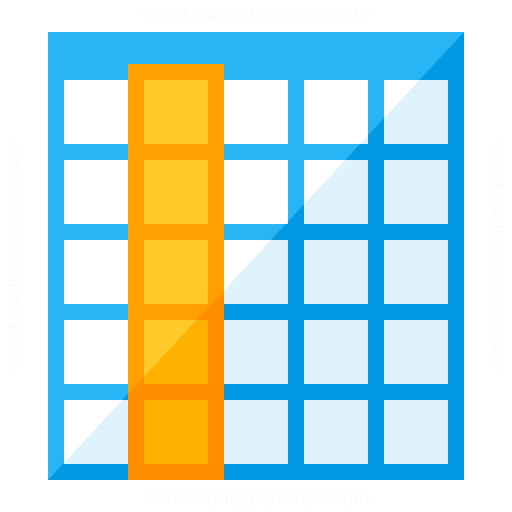 Online posts
Front-end
(Text search)
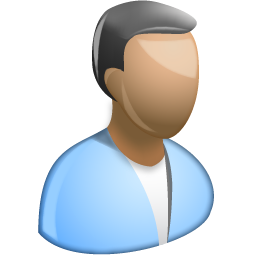 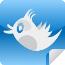 Index
No one!
User history
Streams
Possible Solution 1: Look inside the indexer
Alice only
Examining flows within a process is called “fine-grained information flow control”
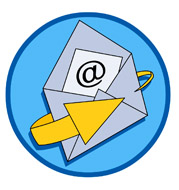 Indexer
Well-established area of research (next lecture)
Bob only
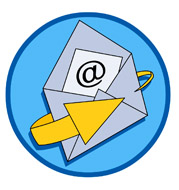 Maybe the indexer doesn’t actually mix data. Alice’s data and Bob’s data go to completely separate parts of the index.
Split index into one file per-user (one file per-policy).
Unfortunately, this isn’t the case here. The indexer does mix data!
Runtime monitor
Possible solution 2: Just drop taints
Program runtime monitor to remove one of these
Bob only
Alice only
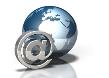 Front-end
(OSN)
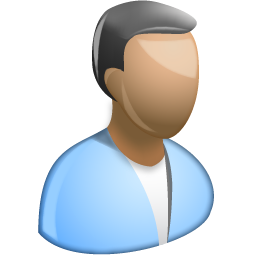 Indexer
Search engine
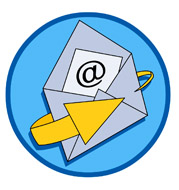 WWW
Dangerous! Allows buggy indexer to leak anything through the index, including files that shouldn’t be indexed.
Removing taints is called “declassification”.
Email
Front-end
(Email)
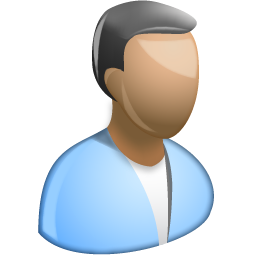 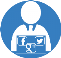 Indexer
Search engine
Who can read here?
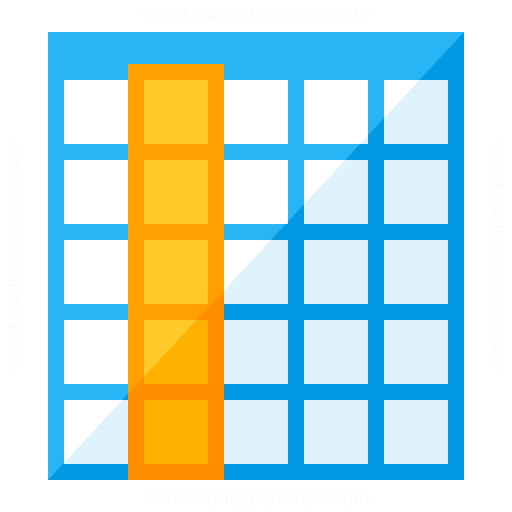 Online posts
Front-end
(Text search)
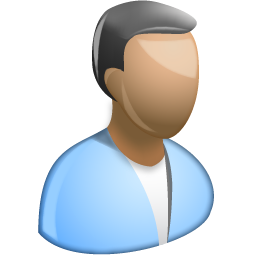 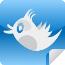 Index
No one!
User history
Streams
Runtime monitor
Solution 3: Declassification policies
Alice only
UNTIL “only doc ids”
Bob only
UNTIL “only doc ids”
Only ids of documents pass here
Bob only
Alice only
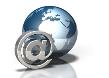 Front-end
(OSN)
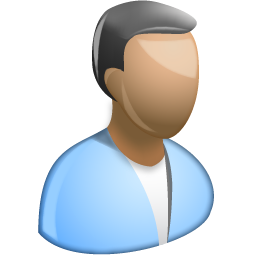 Indexer
Search engine
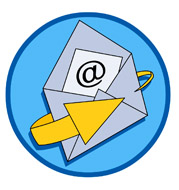 WWW
Data that should not go through this pipeline has a policy without the declassification (UNTIL).
Email
Front-end
(Email)
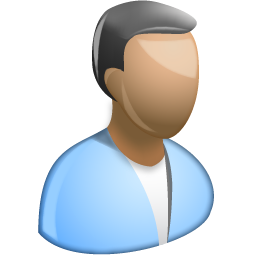 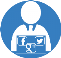 Indexer
Search engine
Key idea: Policy itself specifies declassification!
Who can read here?
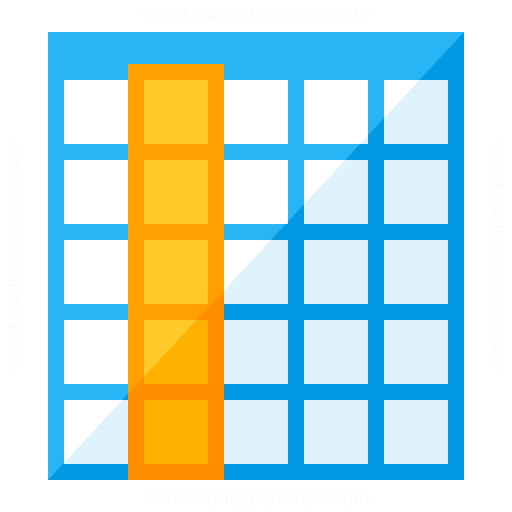 Online posts
Front-end
(Text search)
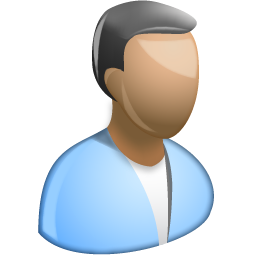 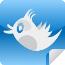 Index
No one!
User history
Streams
Runtime monitor
How this works end-to-end
Declassification
Pre-computed
Query
Bob only
Bob
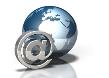 Front-end
(OSN)
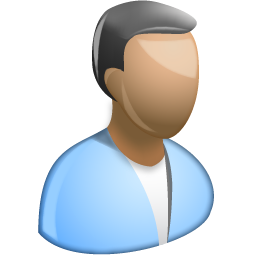 Indexer
Search engine
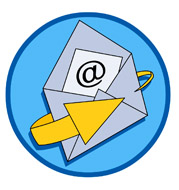 Search results
WWW
Email
Front-end
(Email)
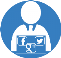 Indexer
Search engine
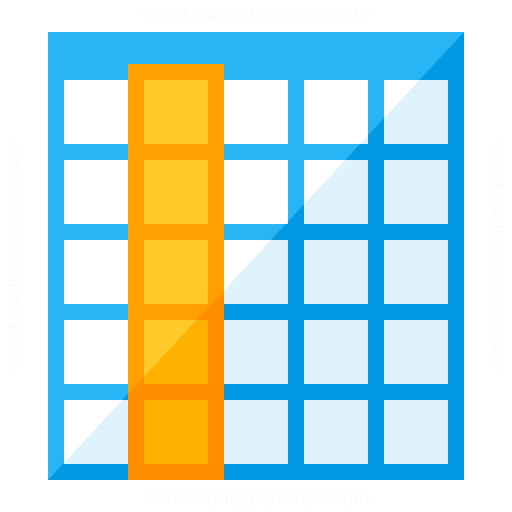 Online posts
Front-end
(Text search)
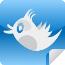 Index
User history
Streams
Actual data to show to Bob
Optimization when writing a conduit
Obvious thing: Add the new policy
What does the monitor do here?
Better: If existing policy is more restrictive than new policy, then do nothing, else add
Runtime monitor
Write syscall
Read syscall
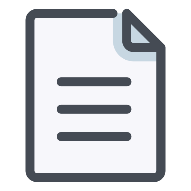 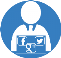 Online post
userspace
We call this “policy compression” (very useful in practice)
Prevents policy size on a frequently written conduit (like the index) from blowing up.
OS kernel
Simple kernel modification
Optimization when reading a conduit
Obvious thing: Add the new policy
What does the monitor do here?
Better: If existing policy is more restrictive than new policy, then do nothing, else add
Runtime monitor
Read syscall
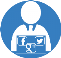 Online post
userspace
We call this “taint compression” (very useful in practice)
OS kernel
Small kernel modification
Quick recap of policy enforcement technique
A kernel-based runtime monitor that intercepts all process reads and writes to:
Tracks data flows across conduits
Propagates policies along flows
Checks policies when data leaves the system
Processes can be re-exec’ed to remove taint (when their job is done)
Policies can specify conditions under which they can be removed (declassification)